Université  
Faculté de
Titre
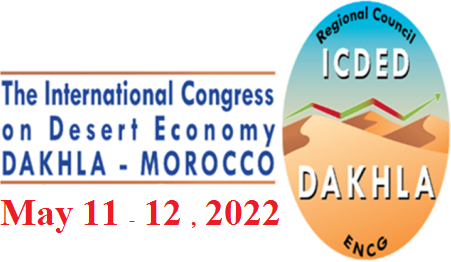 présenté par
Mm/Mr,,,,, 

Sous la direction de
Madame/Monsieur le professeur ,,,,,
Le 3ème Congrès International sur l'Économie du Désert, Dakhla les 11 et 12 Mai 2022
1
ICDED
2022
Dakhla
Sommaire
INTRODUCTION
CONCEPTS DE BASE  
PROBLEMATIQUE  
OBJECTIFS  DE  LA RECHERCHE
REVUE DE LA LITTÉRATURE
HYPOTHÈSES 
METHODOLOGIE 
RESULTATS (SI POSSIBLE)
CONCLUSION GÉNÉRALE ET PERSPECTIVES
The  3rd  International Congress on Desert Economy Dakhla
2
ICDED
2022
Dakhla
1-INTRODUCTION
The  3rd  International Congress on Desert Economy Dakhla
3
ICDED
2022
Dakhla
2-CONCEPTS DE BASE
The  3rd  International Congress on Desert Economy Dakhla
4
ICDED
2022
Dakhla
3-PROBLEMATIQUE
The  3rd  International Congress on Desert Economy Dakhla
5
ICDED
2022
Dakhla
4-OBJECTIFS  DE  LA RECHERCHE
The International Congress on Desert Economy Dakhla
6
ICDED
2022
Dakhla
5-REVUE DE LA LITTÉRATURE
The  International Congress on Desert Economy Dakhla
7
ICDED
2022
Dakhla
6-HYPOTHÈSES
The  3rd  International Congress on Desert Economy Dakhla
8
ICDED
2022
Dakhla
7-METHODOLOGIE
The  3rd  International Congress on Desert Economy Dakhla
9
ICDED
2022
Dakhla
8- RESULTATS
The  3rd  International Congress on Desert Economy Dakhla
10
ICDED
2022
Dakhla
9-CONCLUSION GÉNÉRALE ET PERSPECTIVES
The  3rd  International Congress on Desert Economy Dakhla
11
ICDED3 2022
Dakhla
Merci pour votre attention
The  3rd  International Congress on Desert Economy. ENCG Dakhla, May 11-12,  2022
12